WAY OR NO WAY
What do you really know about how Americans spend and save their money?
1-Way or No Way?
2
Only twenty-five percent of Americans report they “always” or “sometimes” worry about money.
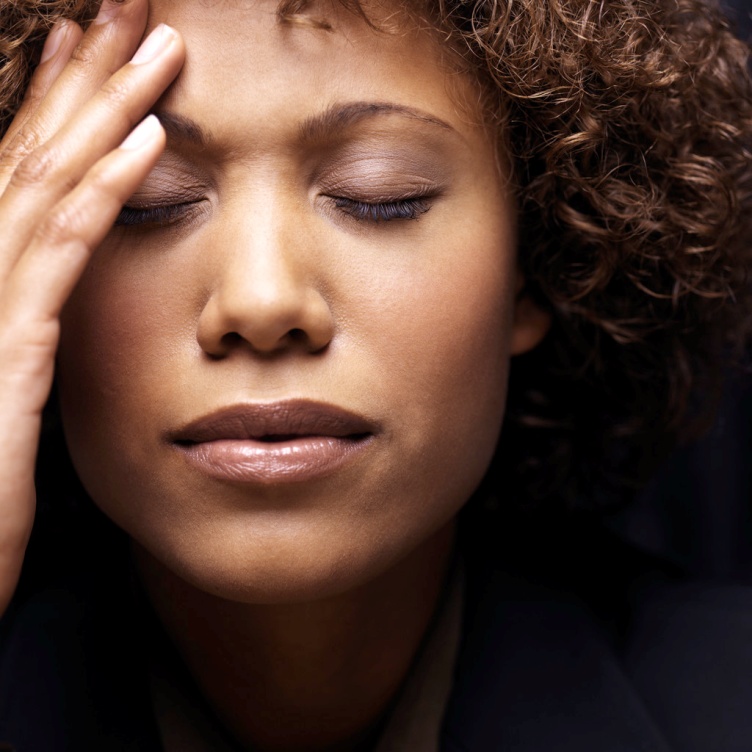 1-NO WAY
3
Over 55% of Americans report they worry about money.
		— USA Today
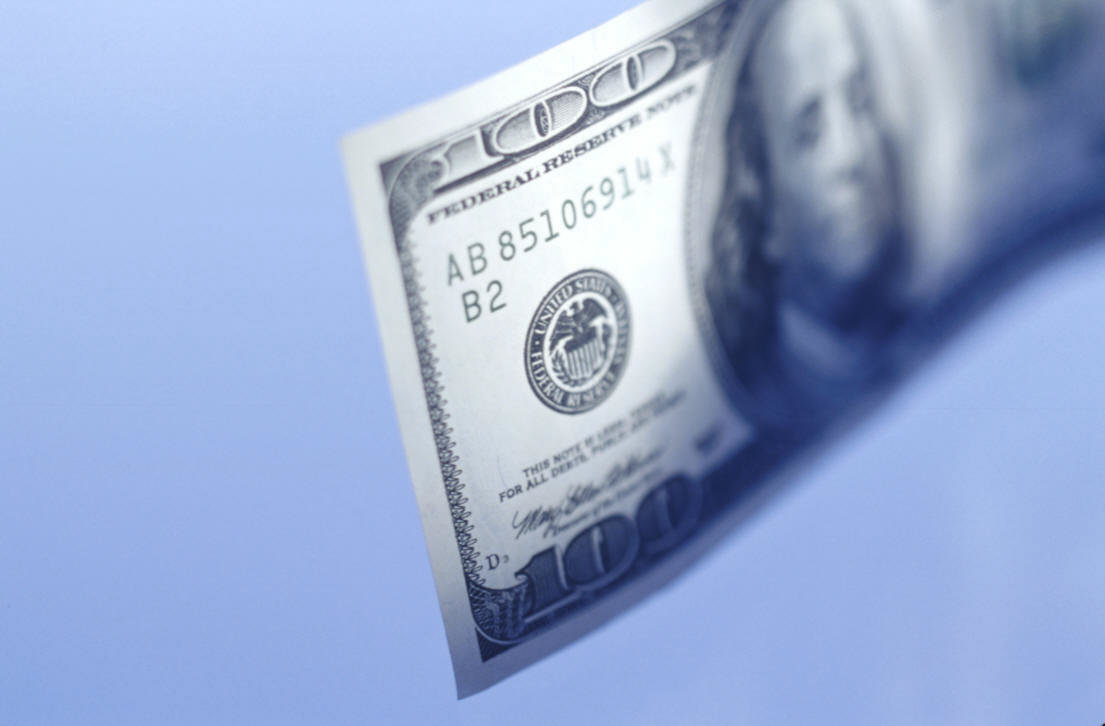 2-Way or No Way?
4
A recent survey of parents of high school students revealed that ninety percent of parents agree that their teenagers think “money grows on trees.”
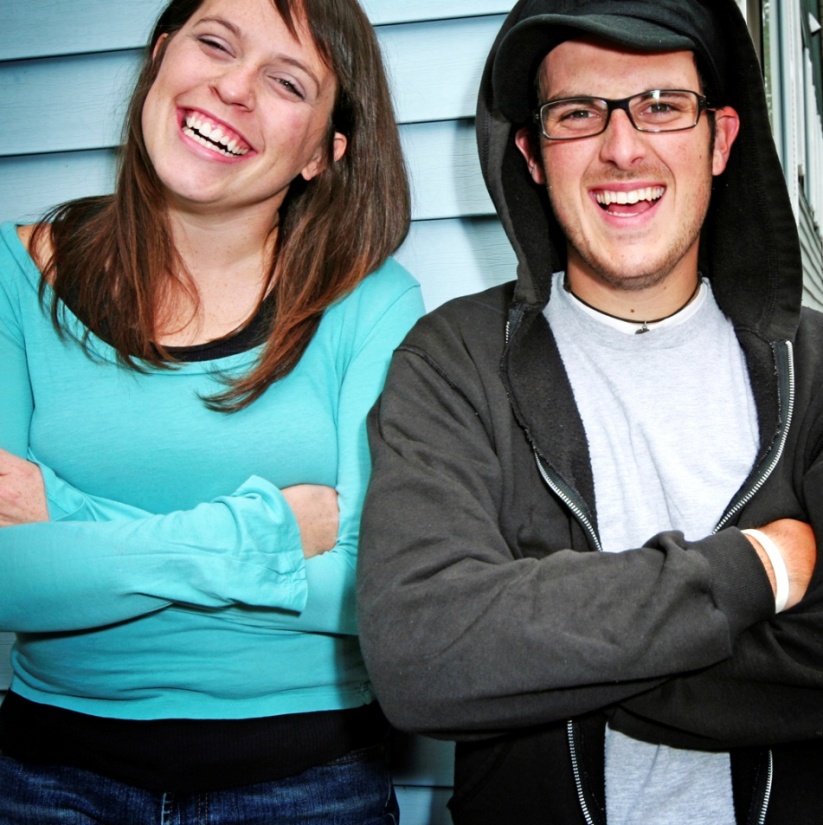 2-NO WAY
5
64% of teens report being grateful for what they have and over 55% report appreciating their parents’ hard work.

	Many teenagers are in the work force and understand that money and hard work go together.
		2011 Charles Schwab Teens & Money Survey
3-Way or No Way?
6
A national survey revealed the average high school couple spends over one thousand dollars on prom.
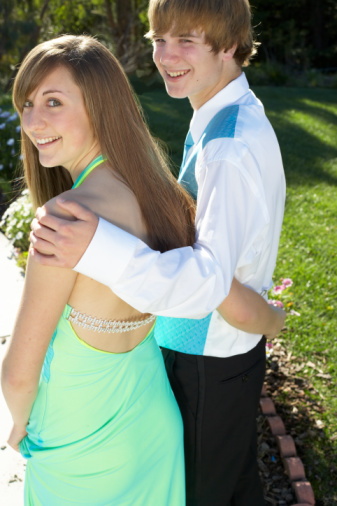 3-WAY
7
The average family of a high school student going to prom spends
    between $700-$1200.
	That means a couple spends between $1400 and $2400.

		2013 VISA-Prom Spending Survey
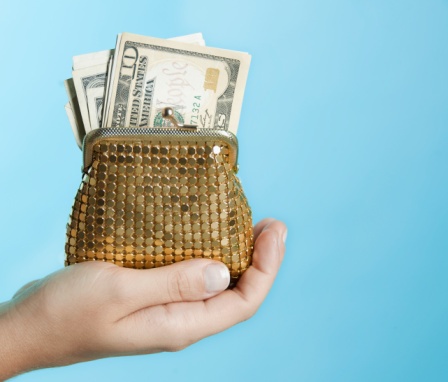 [Speaker Notes: The Visa survey also found that parents are planning to pay for 59% of prom costs, while their 
teens are covering the remaining 41%.]
4-Way or No Way?
8
When dreaming about which car to buy, the most important factor for teens was the style or “cool factor.”
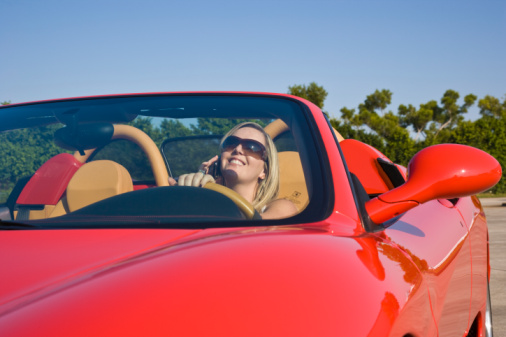 4-WAY
9
The most important factor for parents was safety and reliability.

	Behavioral economists tell us that our buying decisions are not always rational, but do follow patterns.
		— autoextra.com
5-Way or No Way?
10
Workers with high school diplomas earn, on average, $260,000 more over their working life than workers who have not graduated from high school.
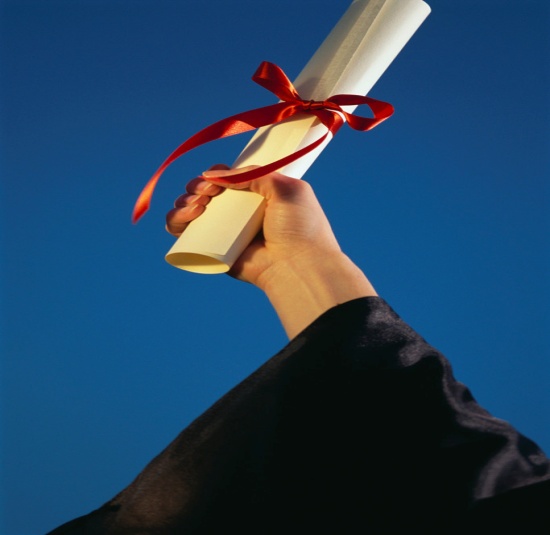 5-WAY
11
In fact, high school dropouts cost society money. They are often the consumers of welfare and public health service. It is estimated that dropouts cost society more than $500,000 over their lifetime.
		 Levin-CNBC  2012
[Speaker Notes: 7000 high school students drop out of school every day.]
6-Way or No Way?
12
Nineteen percent of bankruptcies are filed by people under the age of thirty-five.
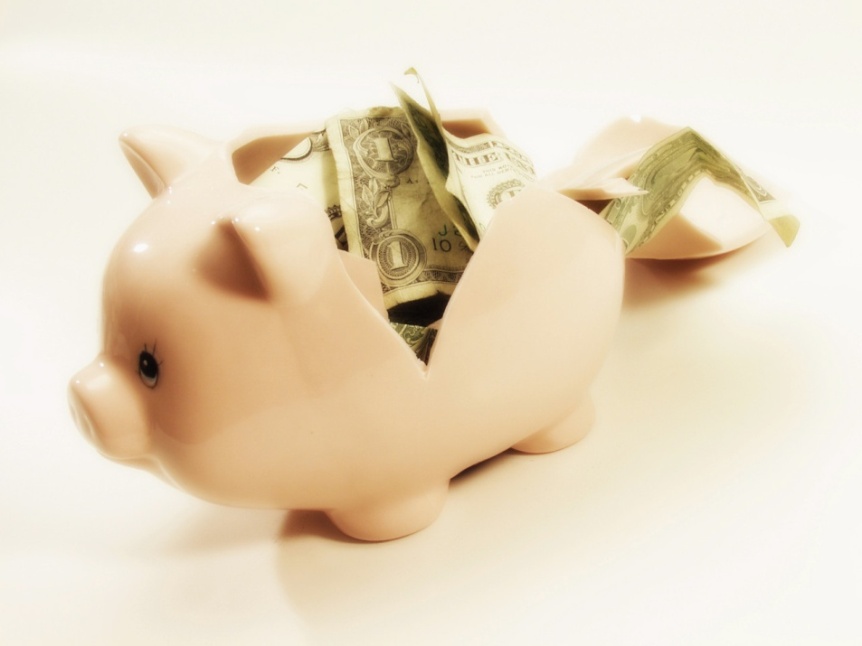 6-WAY
13
The majority of teens believe there is greater pressure to have things, like computers, cell phones and clothes…than in previous generations.”
		2011 Charles Schwab Teens & Money Survey
“There is no short cut to any place worth going.”
— Beverly Sills
7-Way or No Way?
14
Twenty-one percent of American’s say they are not saving enough, while over seventy-five percent feel  their saving level is adequate.
“Now Mama said, “There is only so much fortune a man really needs, and the rest is just for showing off.’”
— Forrest Gump
7-NO WAY
15
Reverse those percentages and you have it right. Over 75% of Americans think they are not saving enough and 21% think they have an adequate savings plan.

	29% of workers in one survey reported having less than $1000 in savings. 
		2013-Employee Benefit Research Institute
8-Way or No Way?
16
Research shows only eleven percent of Americans have an income of $100,000 or more per year.
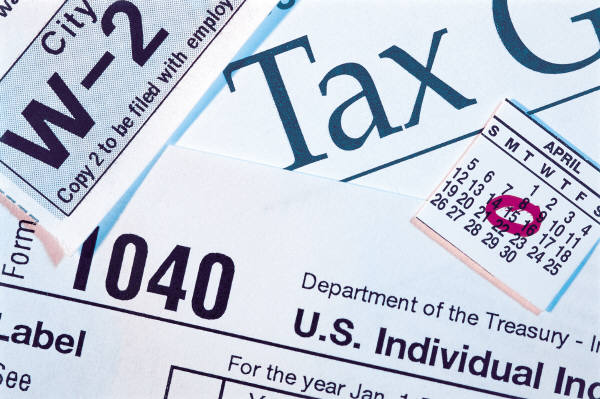 8-WAY
17
While movies and television present the lifestyles of the rich and famous, most  Americans are not wealthy.
“Whoever said that money can’t buy happiness simply didn’t know where to go shopping.”
— Bo Derek
[Speaker Notes: Over 15% of the American population lives at or below the poverty threshold and ½ of Americans households have an income of $50,000 or less.]
9-Way or No Way?
18
Middle class income for Americans is between $30,000 and $90,000 per year.
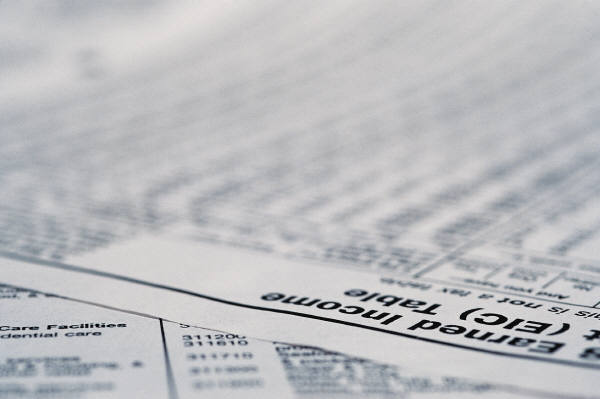 9-WAY
19
Even though this is a very wide range of income, Americans in this range consider themselves to be middle class.
		— MIT Economist, Frank Levy
10-Way or No Way?
20
Over a lifetime of work, a college graduate earns about $400,000 more than a worker with only a high school diploma.
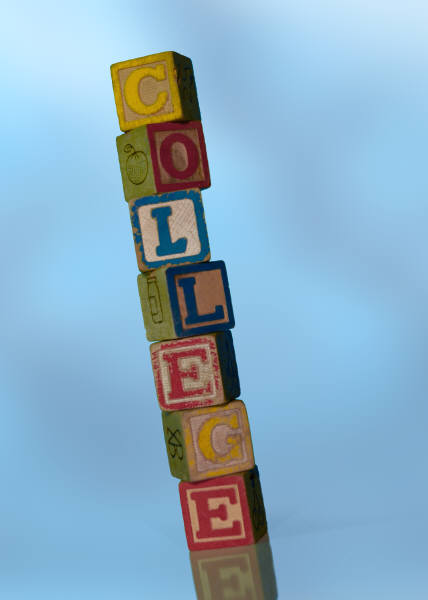 10-NO WAY
21
The gap in earning potential is much greater. A college graduate often earns $800,000 more during their lifetime than a high school graduate.
		— collegeboard.com
11-Way or No Way?
22
The median household income in 2012 for all households in the United States was $51,000.
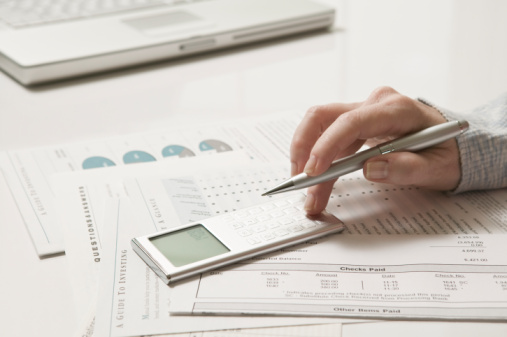 11-WAY
23
The median income is the center, one-half of the households are below $$51,000 and the other half are above that figure.
		— U.S. Census
[Speaker Notes: The median income in Mississippi is less than $42,000 and over $65,000 for New Jersey.]
12-Way or No Way?
24
Approximately seven percent of Americans live in poverty.
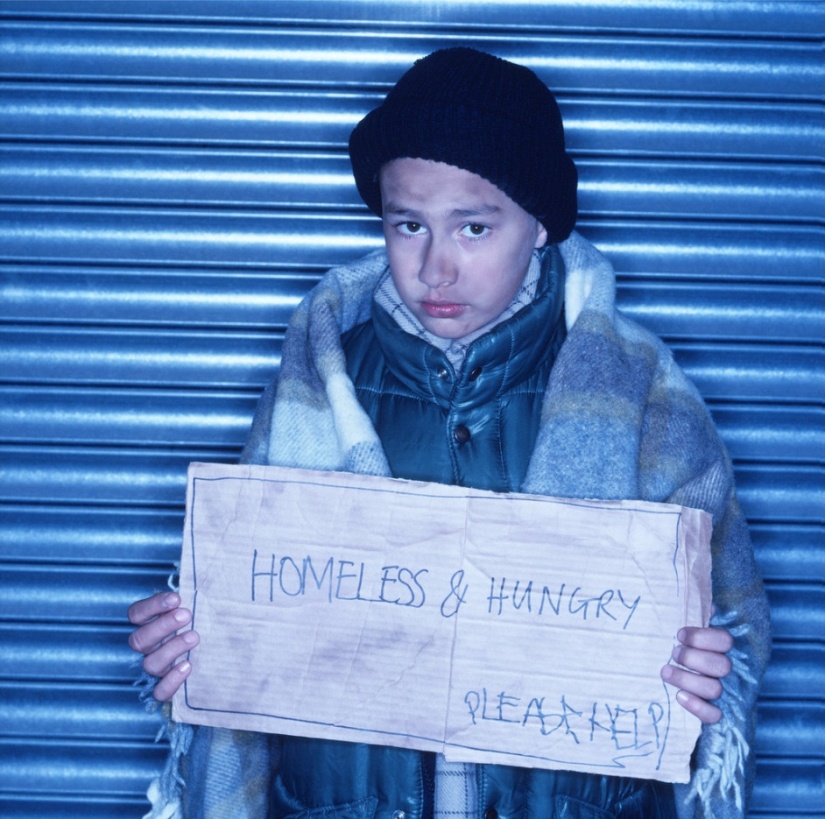 12-NO WAY
25
15% of Americans, 46.2 million people, live below the level of poverty. The 2012 poverty level for a family of four, $23,050.
13-Way or No Way?
26
About 50 percent of Americans spend more money than they earn.
“Never spend money before you have it.”
— Thomas Jefferson
13-WAY
27
How does that work?

	While 41 % of Americans save regularly 50% of Americans spend more than they make, using credit at least a few months out of the year.
14-Way or No Way?
28
Two thirds of college students graduate from college in debt for their education.
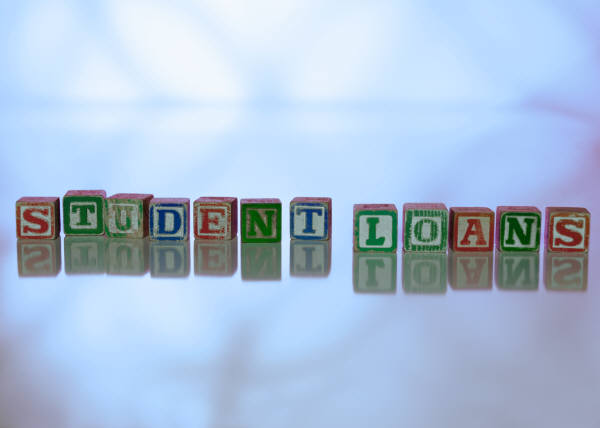 14-WAY
29
The average student debt for a four year degree is $25,250. 
		— projectonstudentdebt.org
15-Way or No Way?
30
Nearly one in three Americans -- 34 percent -- said that in some of the past 12 months, they paid only the minimum payment on their credit cards.
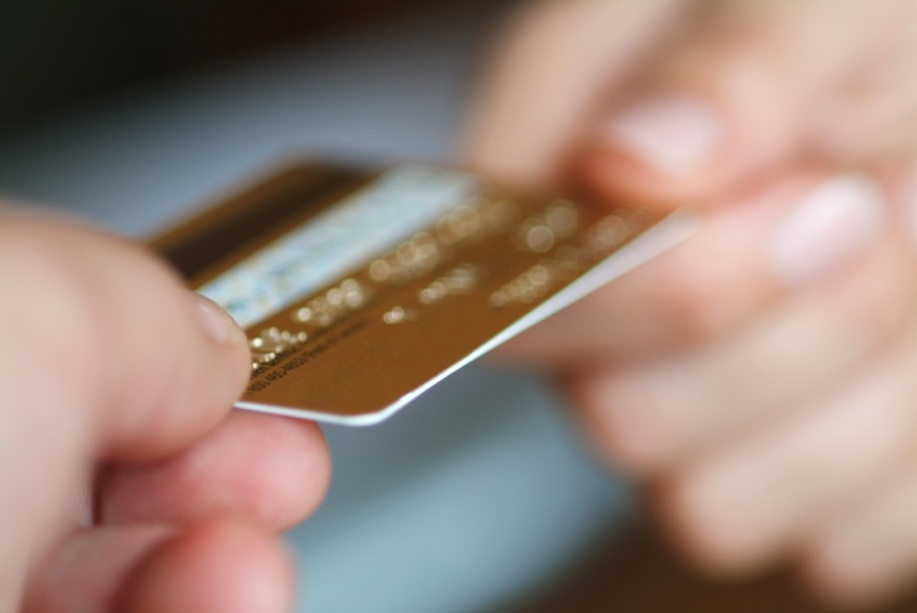 15-WAY
31
And for many families their credit card debt began with a wage earner losing their job or a medical emergency.
		— FINRA Investor Education Foundation 2013
16-Way or No Way?
32
University administrators say they lose more students to credit card debt than to academic failure.
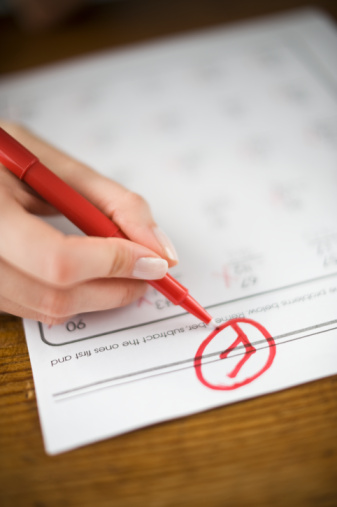 16-WAY
33
Only about 26% of college students report making and using a budget.
		— CUNA
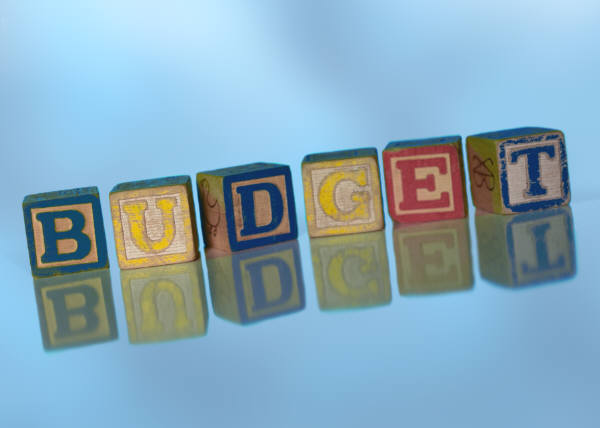 17-Way or No Way?
34
When making the minimum payment it takes eleven years to pay off a $2000 debt on a credit card with an 18.5 percent interest rate.
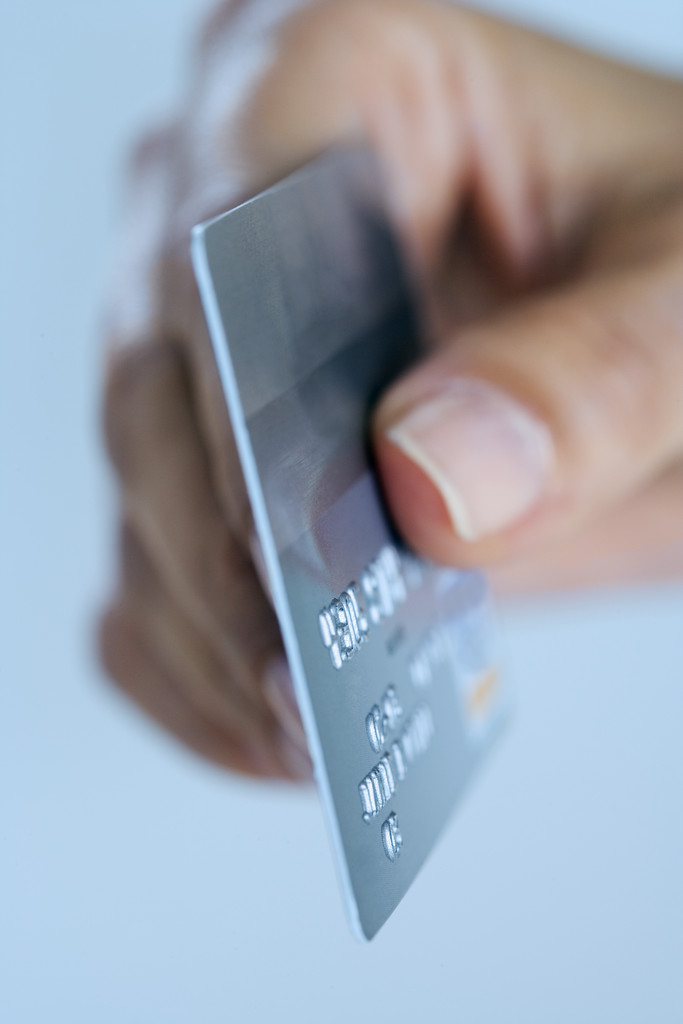 17-WAY
35
When you make the minimum payment it takes 11 years to pay off a $2000 balance and the interest charges will be almost $1900. Paying only the minimum payment almost doubles the cost.
		— Sallie Mae
18-Way or No Way?
36
More than 54 percent of college freshmen carry a credit card.
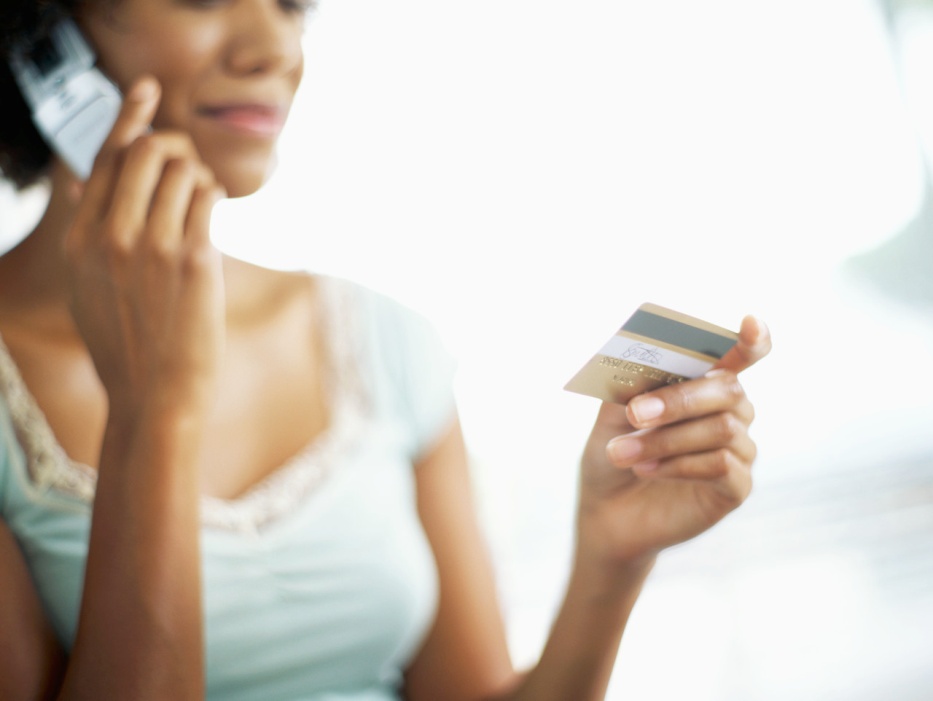 18-WAY
37
Most teenagers access credit cards with help from their parents and often use them for school expenses or online purchases.
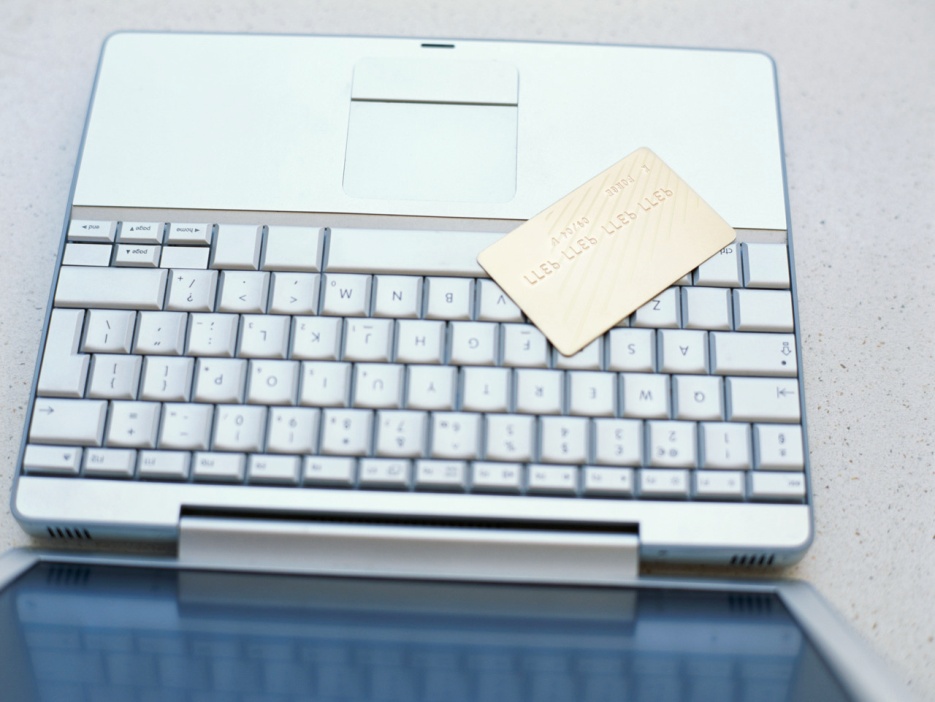 19-Way or No Way?
38
Seventy-seven percent of Americans occasionally live paycheck to paycheck.
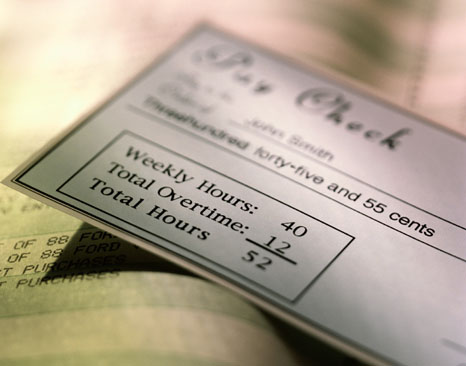 19-WAY
39
Not only do Americans live paycheck to paycheck, but many have no money left after paying basic monthly expenses.
		—  2012 CareerBuilder survey
[Speaker Notes: 40% live paycheck to paycheck every month, while an additional 37% report living that way some months during the year]
20-Way or No Way?
40
There are more payday lending stores in the United States than McDonalds and Starbuck stores combined.
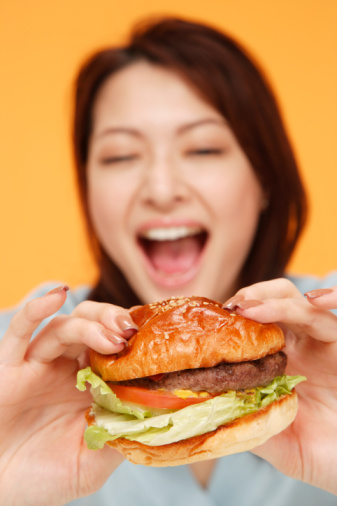 20-WAY
41
12 million Americans used a payday lender in 2010.
		— Pew Charitable Trust, 2012
21-Way or No Way?
42
The annual percentage rate (APR) on a fourteen day payday loan ranges from 100 to 150 percent.
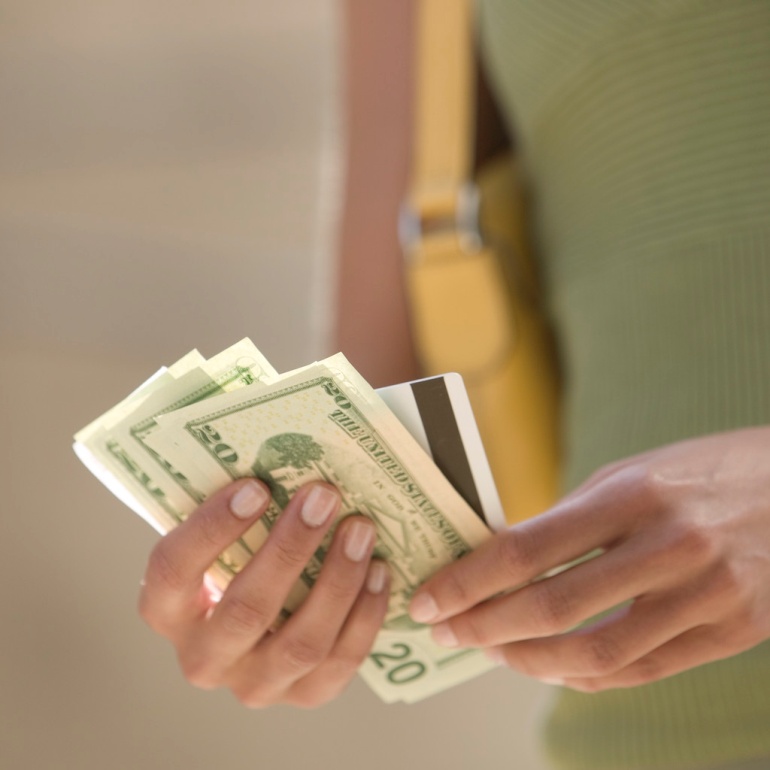 [Speaker Notes: Cash Advance]
21-NO WAY
43
The interest rate on most payday loans ranges from 390% to 780%.

	This is sometimes termed “predatory” lending.
		— paydayloaninfo.org
22-Way or No Way?
44
The United States Department of Agriculture estimates that feeding a family of four at home for one month, using what they term the “low cost” plan, would cost $479.
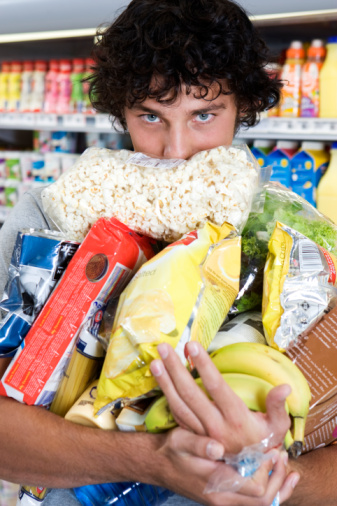 22-NO WAY
45
That is the estimate for only two people, add two children under the age of eleven and the “low cost” is $828 per month. 

	But if you are on your own and are on “liberal” plan the USDA estimates your food expenses will be $362, and that is before you “dine out.”
		— USDA Food Plans, 2013
23-Way or No Way?
46
Many experts agree that you should not worry about saving until you have financial security and want to buy your first home.
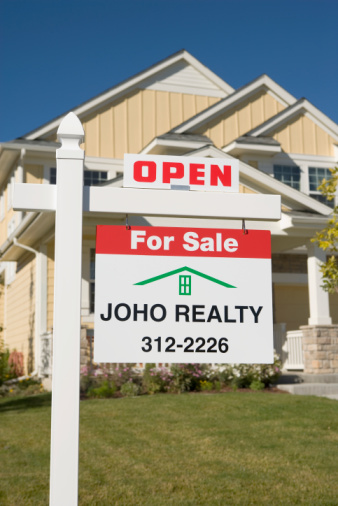 23-NO WAY
47
From your first paycheck you should PYF (pay yourself first) and begin to save for short and long terms goals.

	Experts recommend that you save between 10% and 15 % of your income each month.
		— choosetosave.org
24-Way or No Way?
48
Once you are on your own, you need about two months of income put away for emergencies or to pay living expenses should you lose your job or become ill.
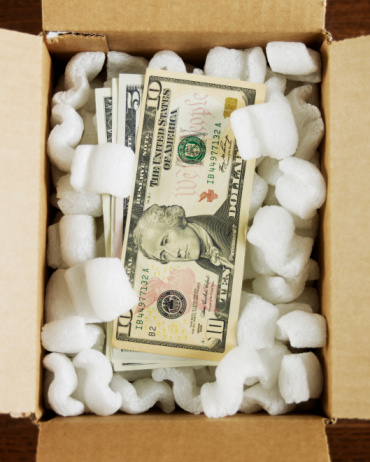 24-NO WAY
49
You need to have a least 3-6 months living expenses in an emergency savings account and your do not spend unless unexpected circumstance demand it. Repay the account as soon as possible.
		— consumeraction.org
25-Way or No Way?
50
The average worker works 113-130 days each year to pay taxes, if one hundred percent of their paycheck went to pay federal, state and local taxes and fees.
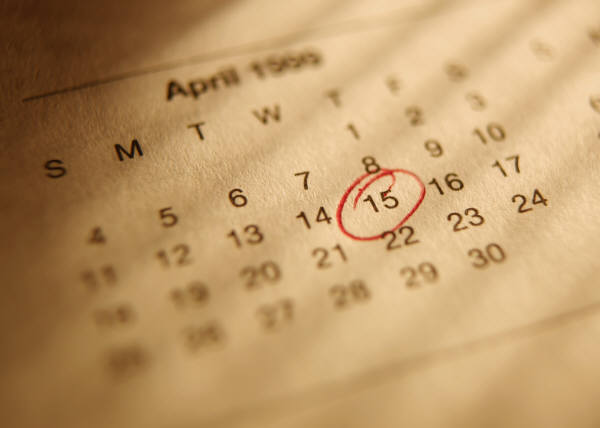 25-WAY
51
That means Americans will work nearly four months of the year, from January 1 through mid- April, before they have earned enough money to pay their yearly tax obligations at the federal, state and local levels.

	Tax Freedom Day is the day that American tax payers have finished paying their tax burden for the year.
		— Tax Foundation.org
[Speaker Notes: What benefits do teenagers receive from taxpayers being willing to “shoulder the this tax burden?”]